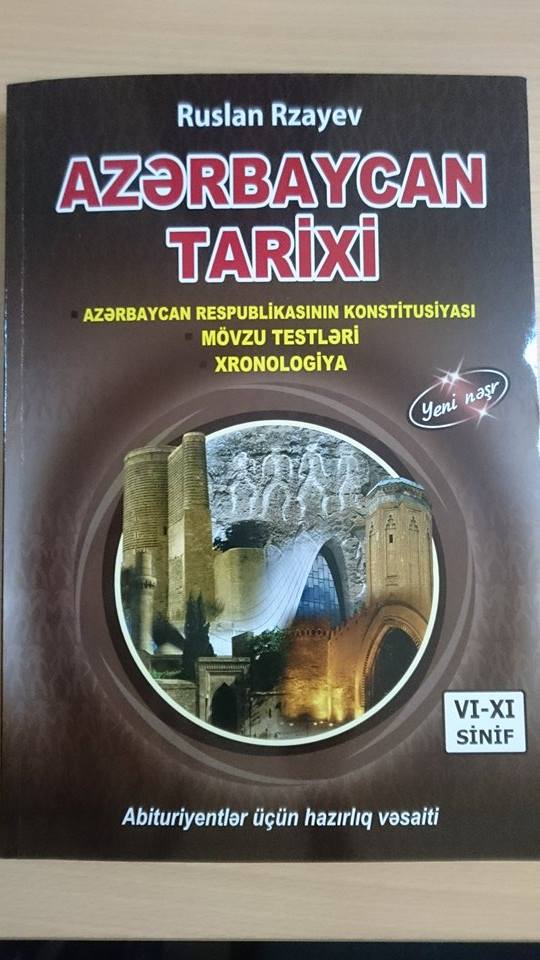 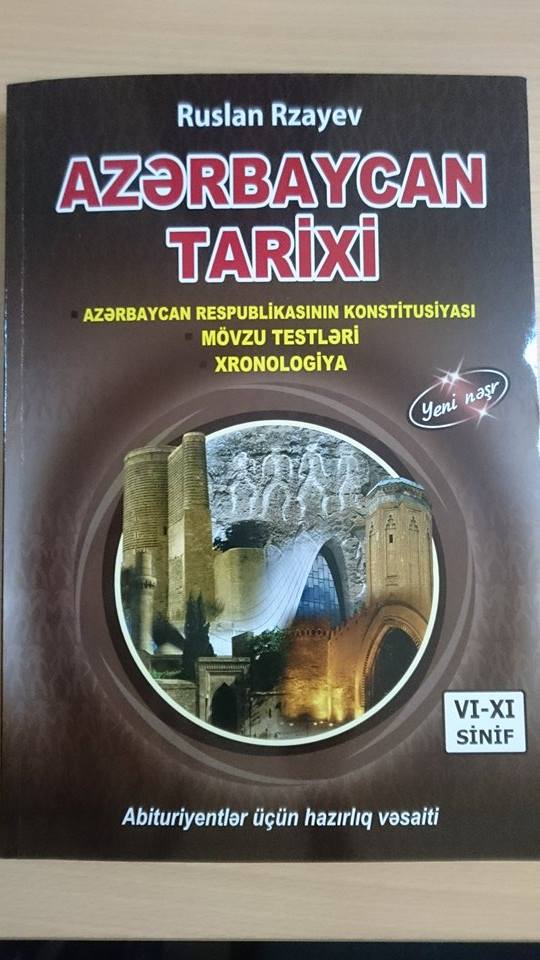 RUSLAN RZAYEV AZƏRBAYCAN TARİXİ   Azərbaycan Respublikasnın Konstitusiyası
MÖVZU TESTLƏRİ XRONOLOGİYA VI-XI SİNİFLƏR  ABİTURİYENTLƏR ÜÇÜN HAZIRLIQ VƏSAİTİ
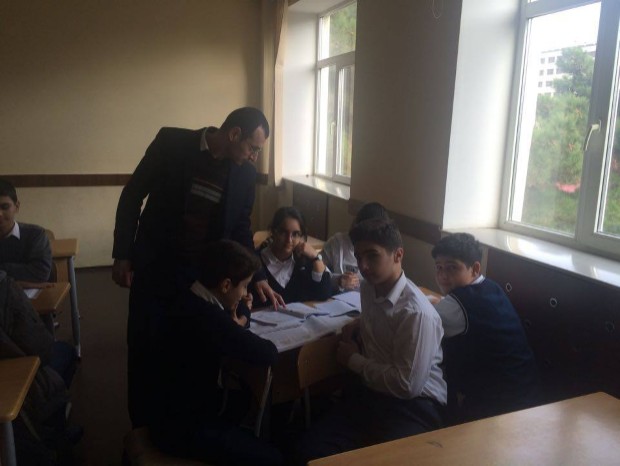